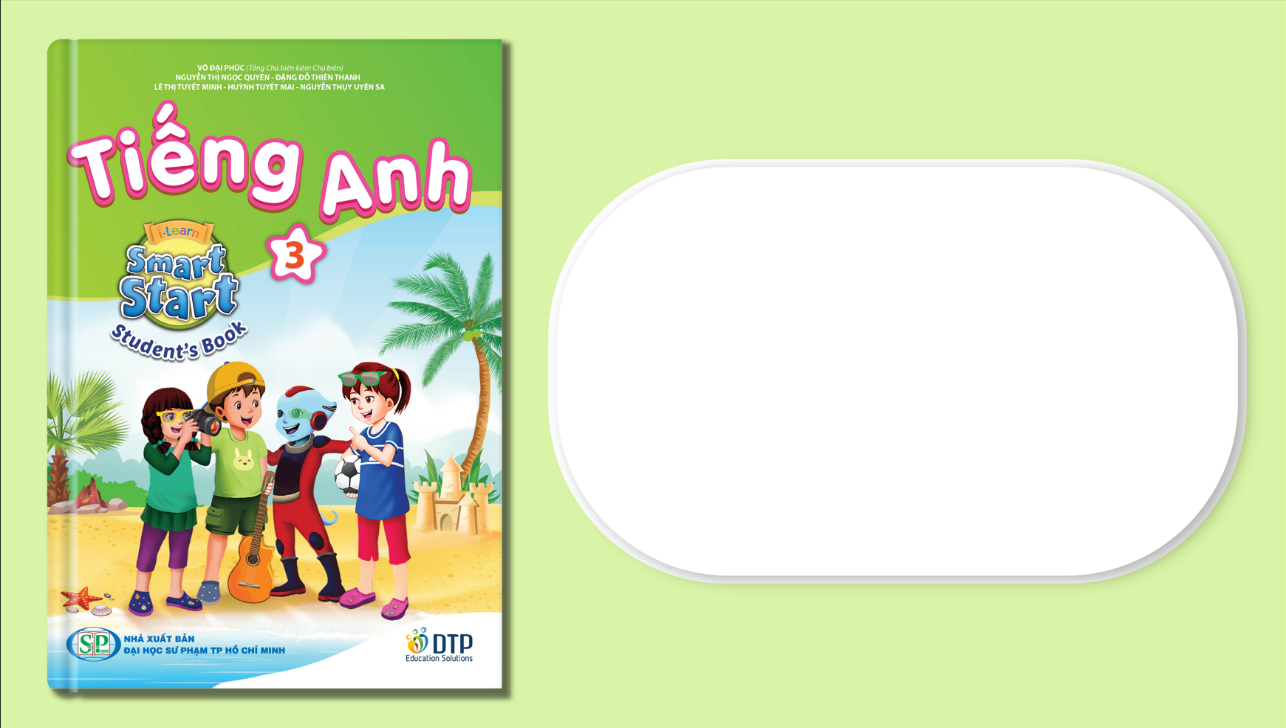 Getting Started
Lesson 1
Page 5
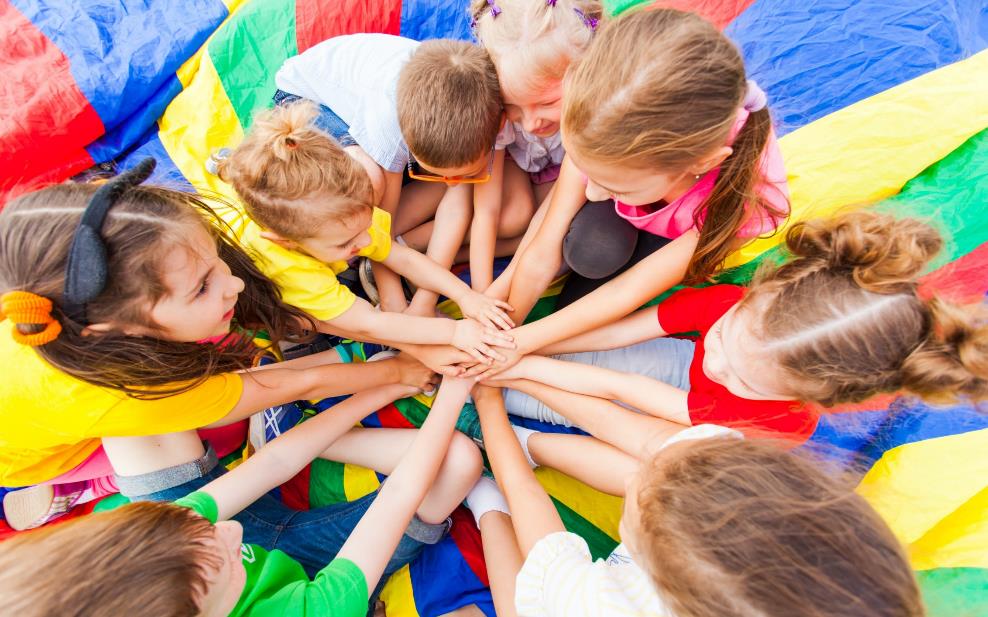 WARM UP
Name Chain
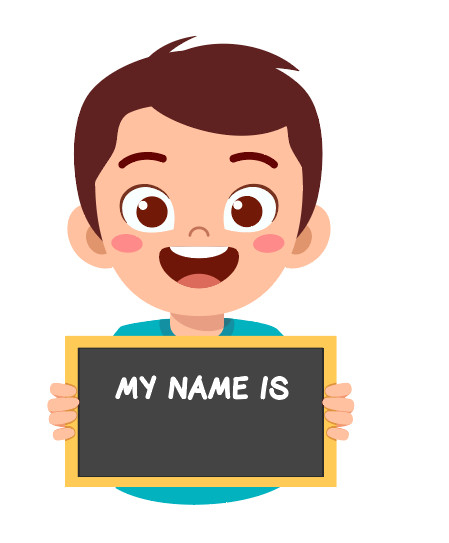 Hello, my name is ______.
He/She is______.
Example:
Student 1: Hello, my name is Nina.
Student 2: Hello, my name is Lan.
She is Nina.
[Speaker Notes: Name Chain
Ask the class to introduce their names.
Demonstrate the activity in front of the class.
Require the class to stand up and make a circle.
Introduce your name and pass a ball a student on your left. Ask him/her to use the structures: “Hello, my name is ____. He/She is ___.” to introduce their name and friends’ names.
Have them continue the activity with another student.]
It’s time to learn …
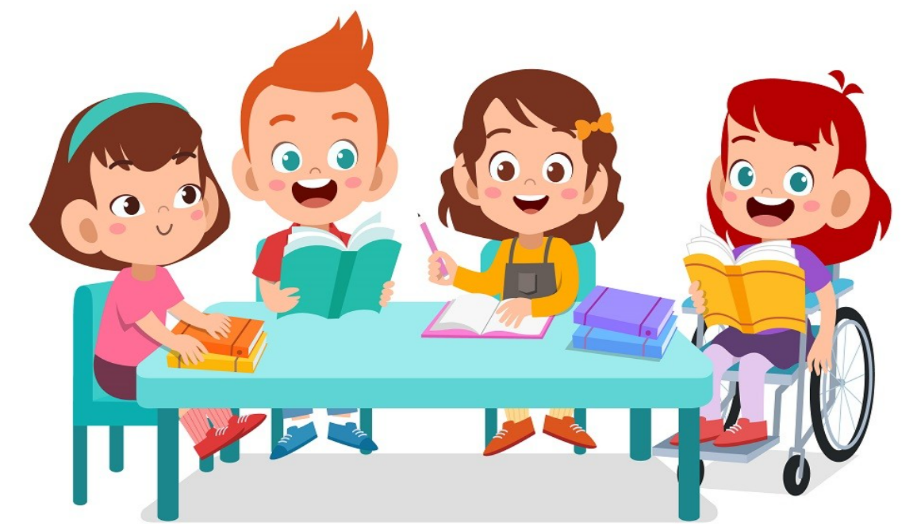 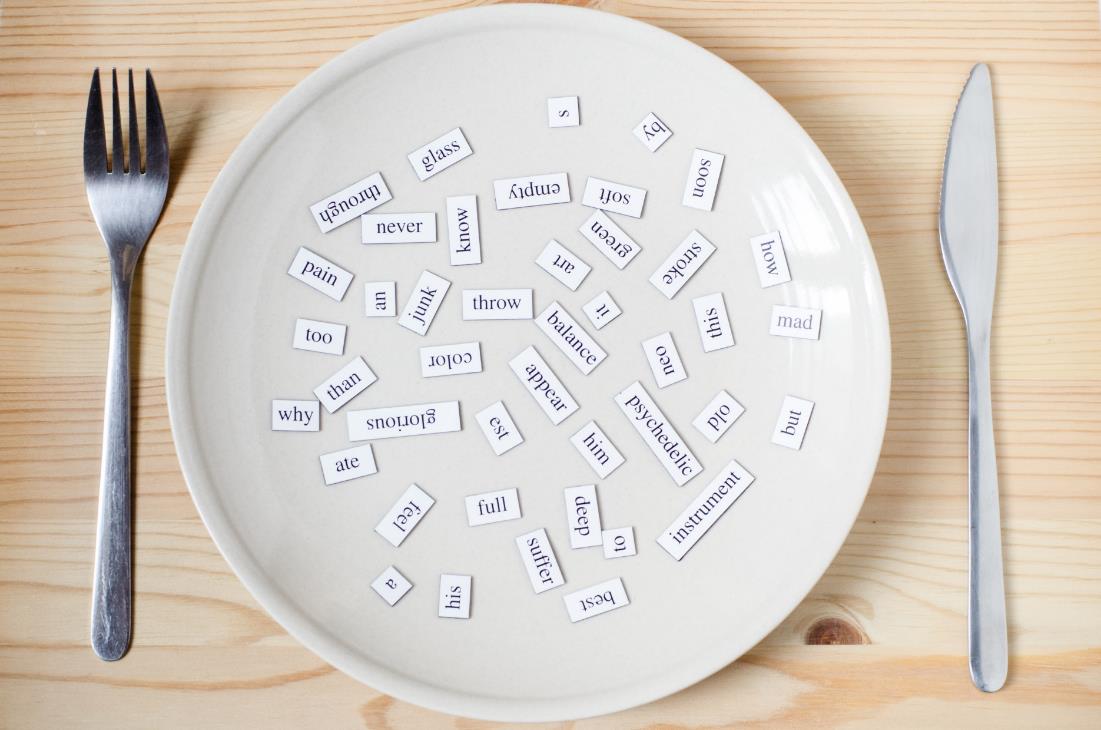 New words
stand up
sit down
hands up
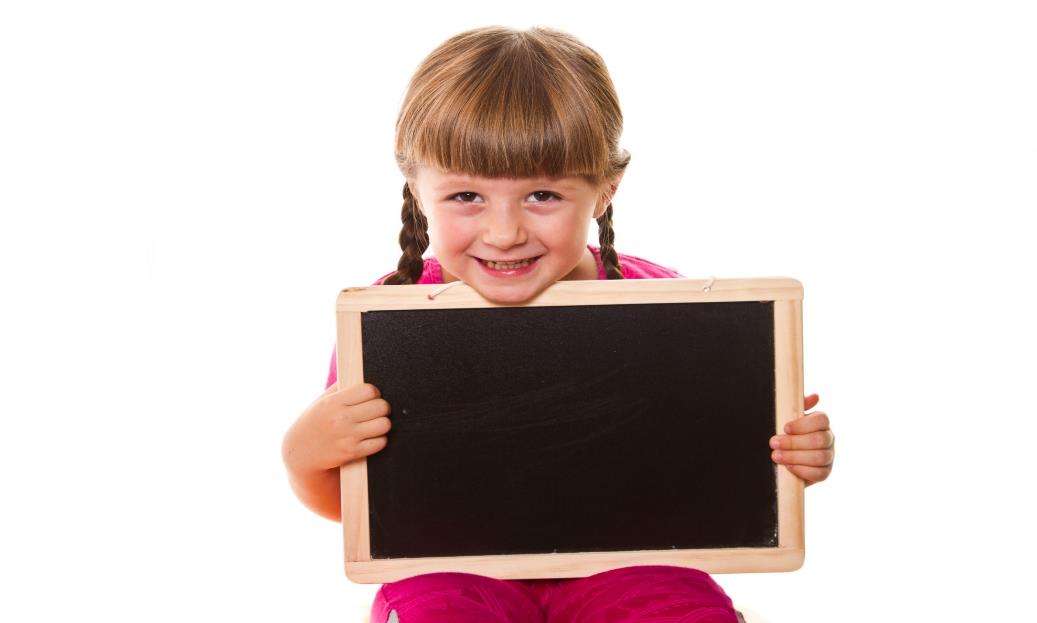 Presentation
A
Listen and point. Repeat. (CD1 Track 02)
1
3
2
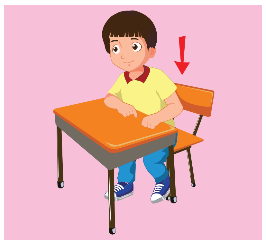 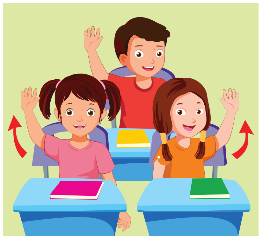 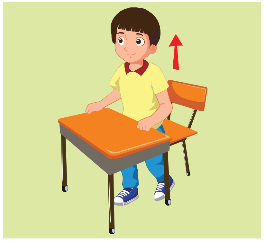 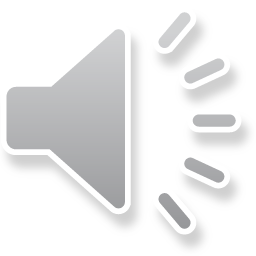 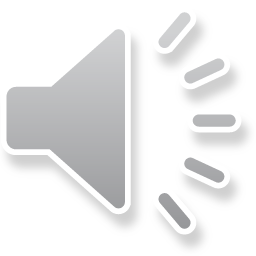 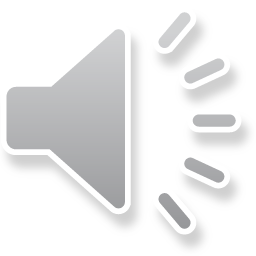 hands up
stand up
sit down
/hændz ʌp/
giơ tay lên
/sɪt daʊn/
ngồi xuống
/stænd ʌp/
đứng lên
Click on each English word to hear the sound.
Look at the numbers and say the words.
2
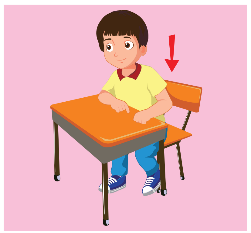 1
3
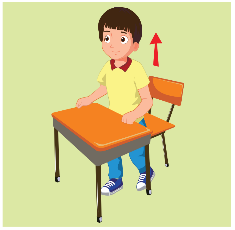 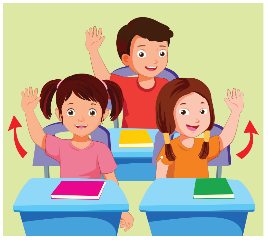 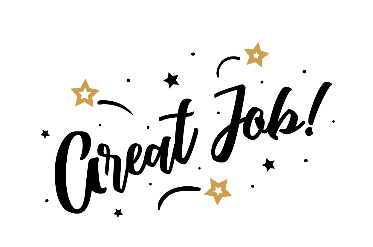 2
3
1
1
2
3
1
1
2
3
3
2
1
1
3
2
3
2
3
2
1
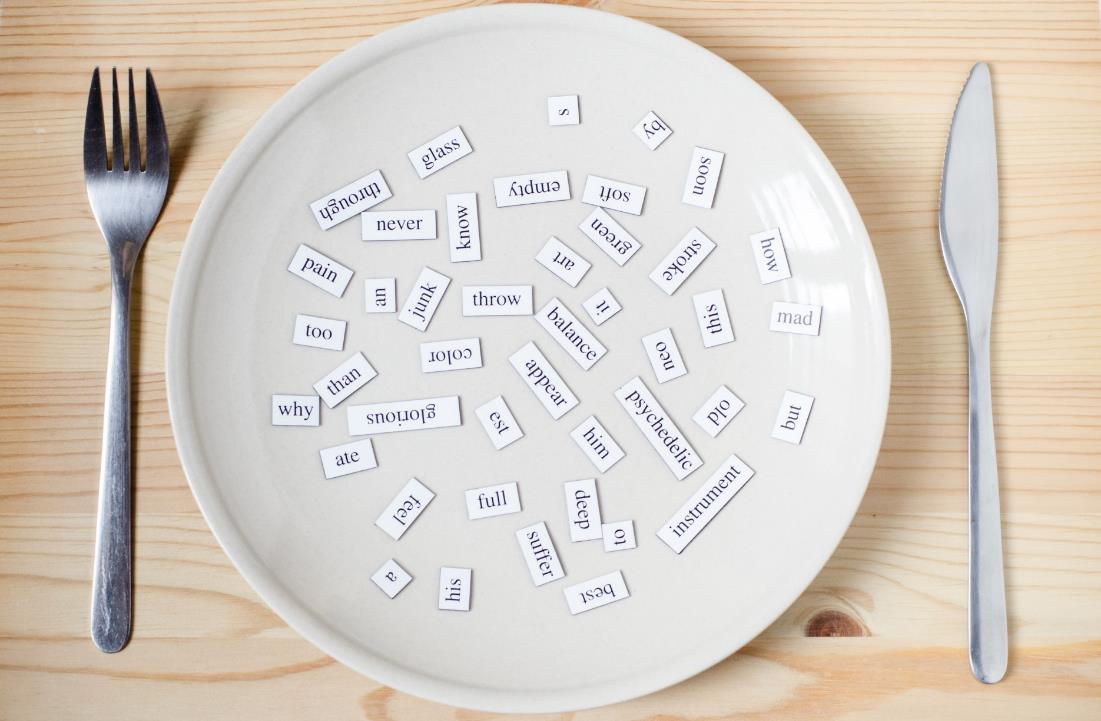 Structures
Stand up, please.
Sit down, please.
Hands up, please.
B
Listen and point. Repeat. Role-play. (CD1 Track 03)
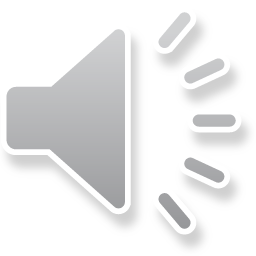 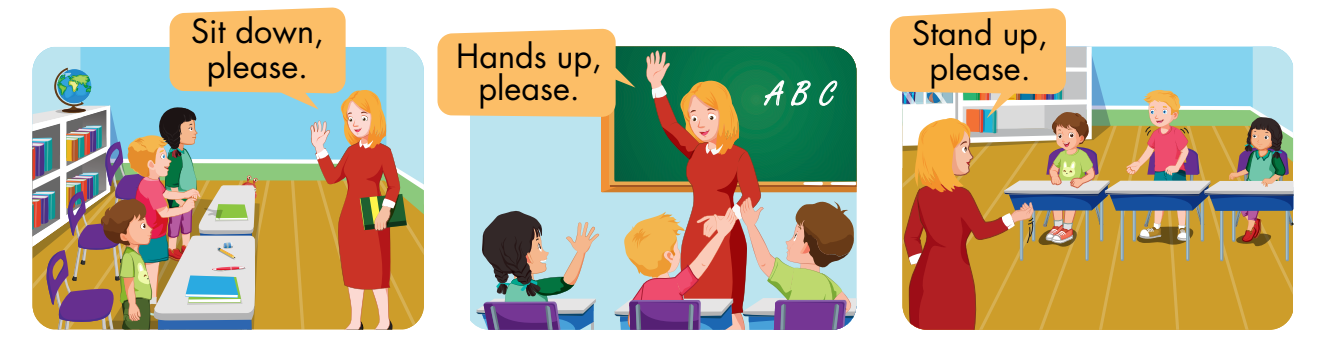 [Speaker Notes: B. Listen and point. Repeat. Role-play. (CD1 Track 03)  
Have students call out the things they can see in each picture.
Play the audio and have them point to the characters.
Play the audio again and have them repeat the new words. 
Divide the class into pairs to role-play the dialogue.
Swap roles and repeat.
Invite some pairs to demonstrate the activity in front of the whole class.
Go around the class and support them if necessary.]
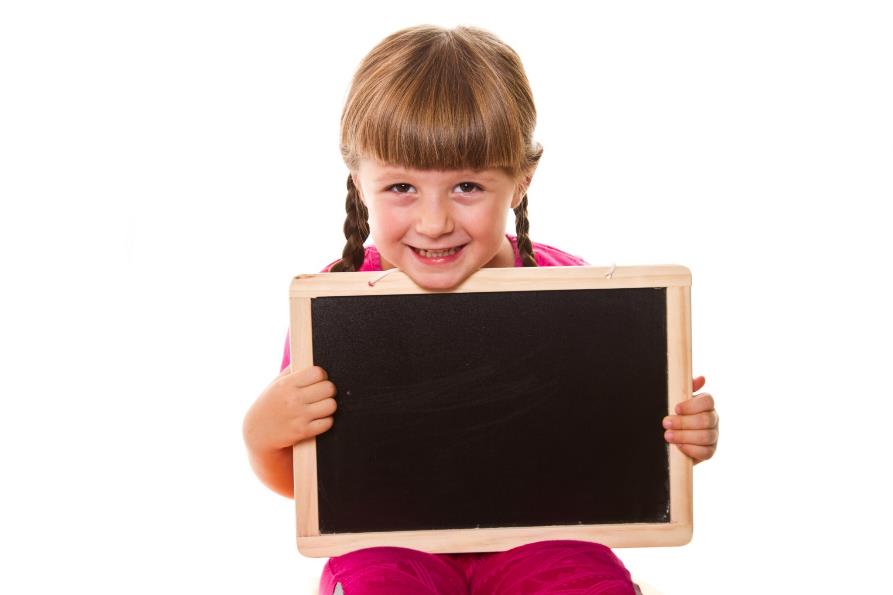 Practice
C
Point, say, and do.
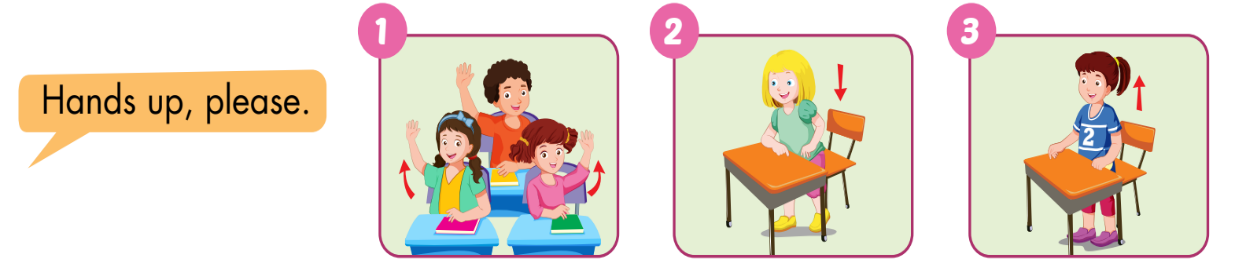 [Speaker Notes: C. Point, say, and do.
Divide the class into two teams.
Show a flashcard to the class.
Have Team A call out the command and Team B do the action.
Swap roles and repeat.
Monitor the class and support if needed.]
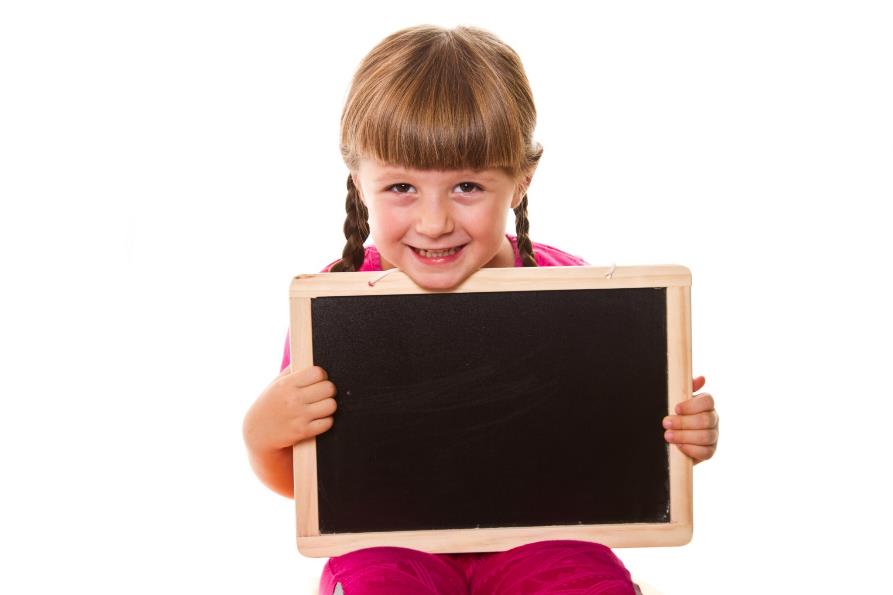 Speaking
D
Play Simon says.
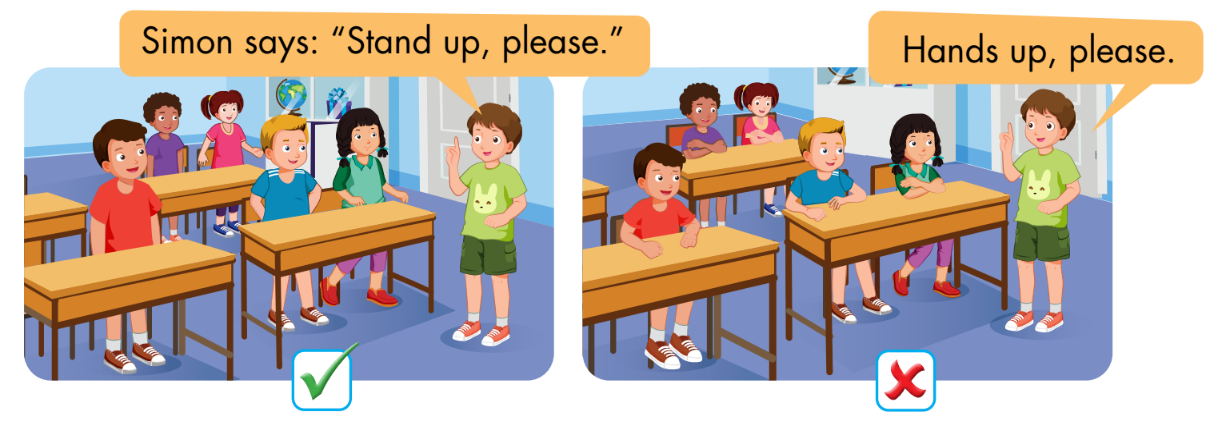 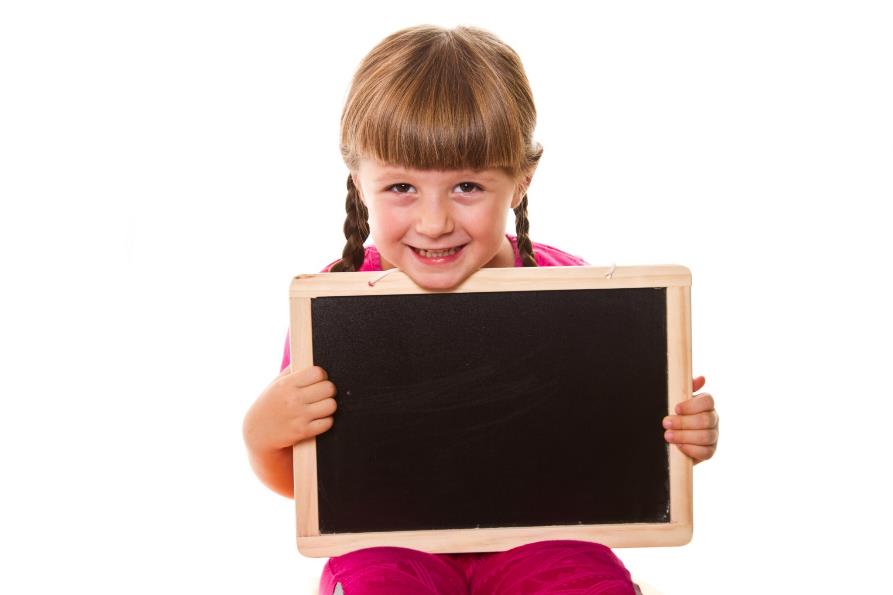 Further Practice
A
Look and write.
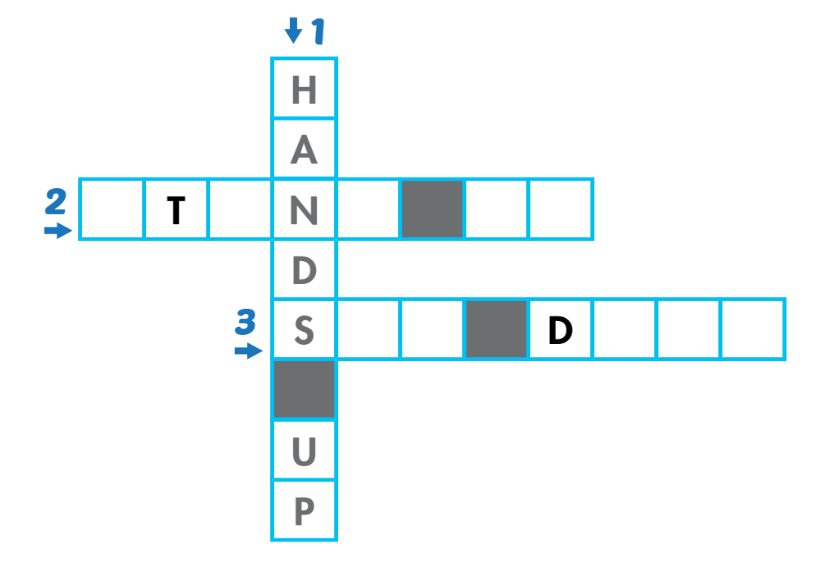 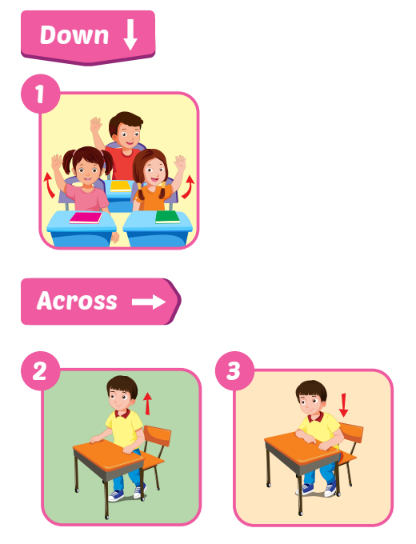 S
A
D
U
P
I
T
O
W
N
B
Listen and number. (WB Track 02)
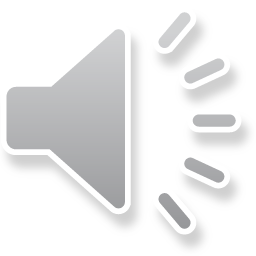 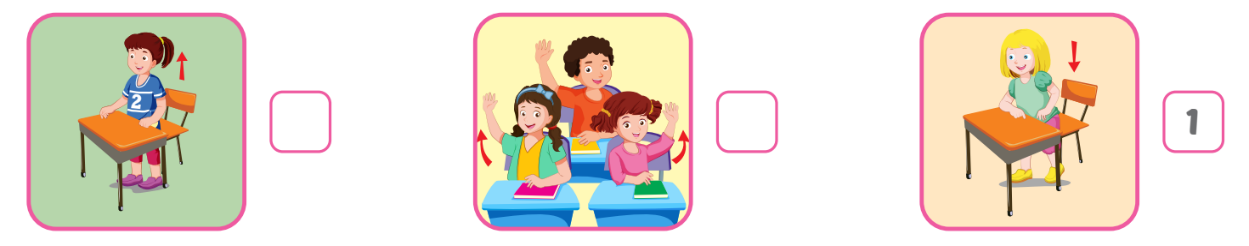 3
2
C
Look and write.
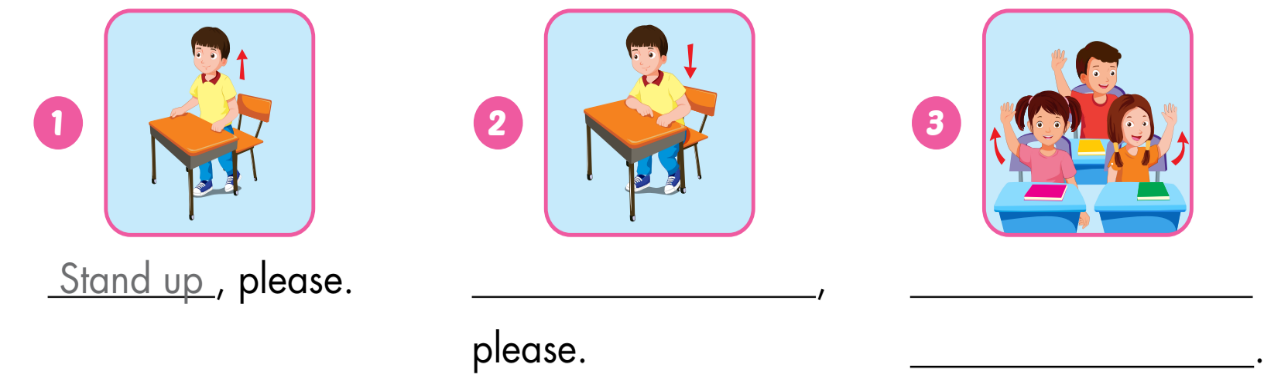 Sit down
Hands up,
please
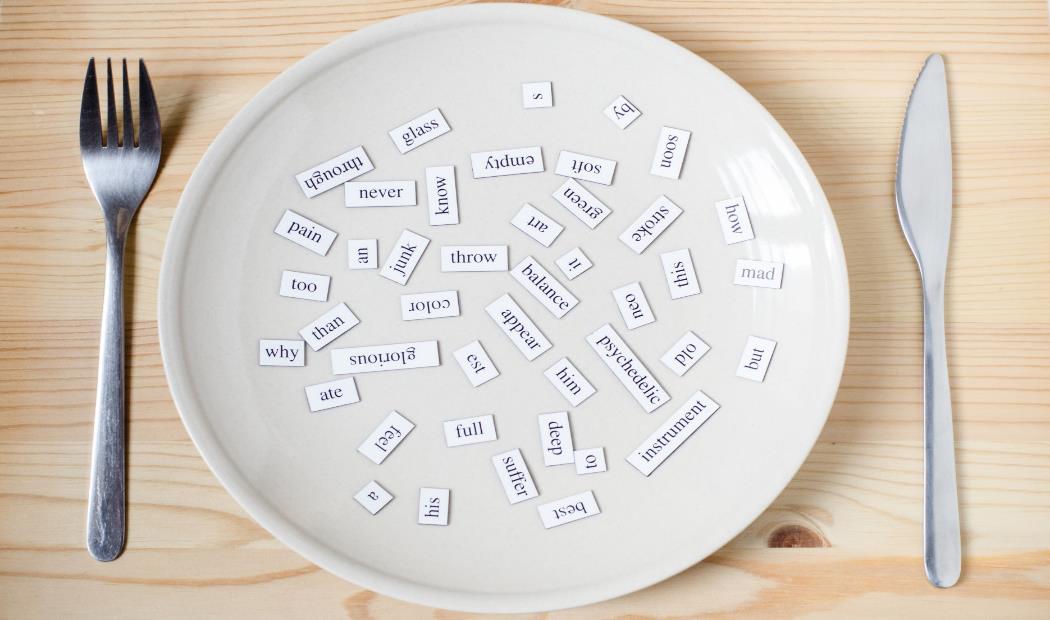 Consolidation
Look, say, and act.
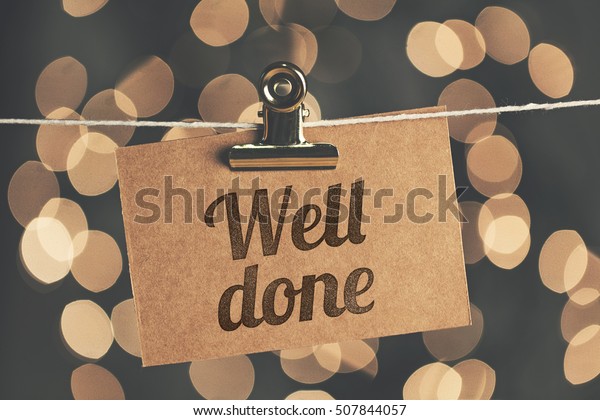 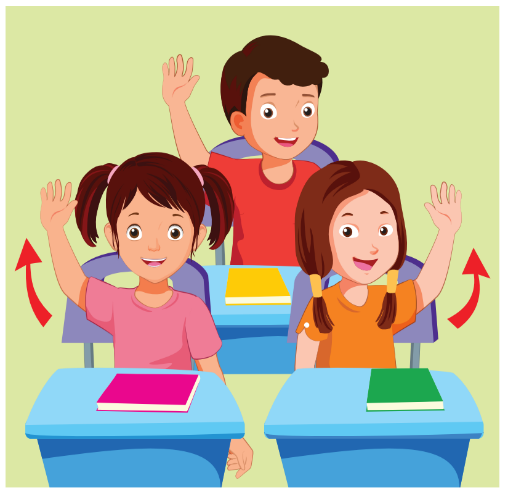 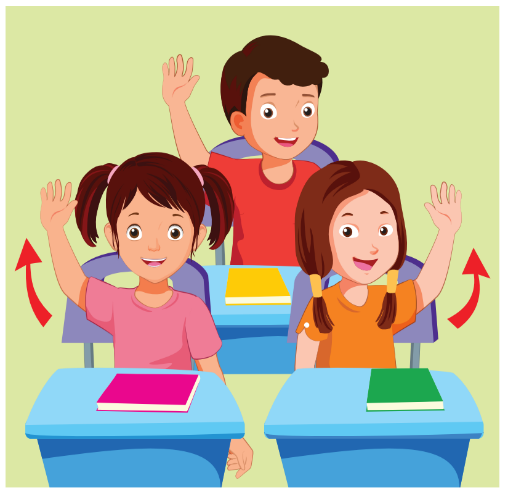 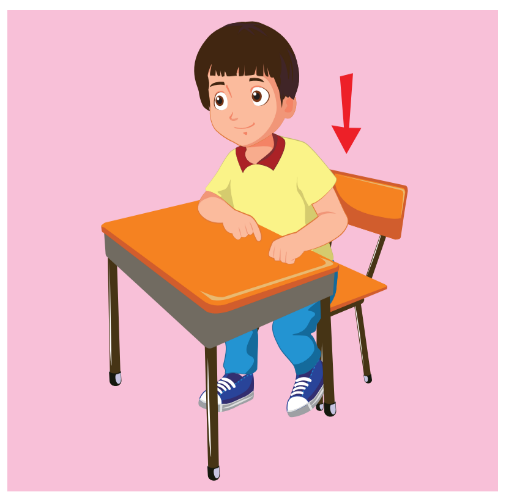 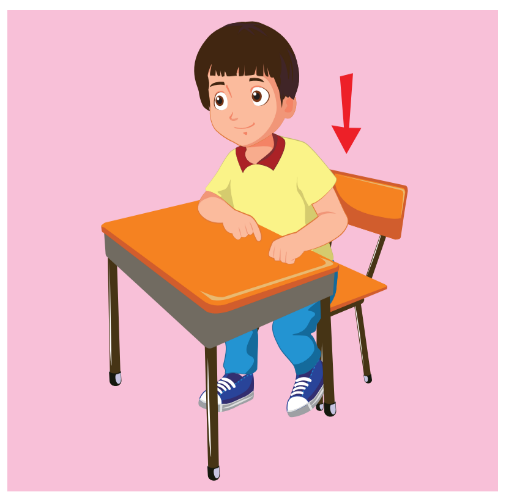 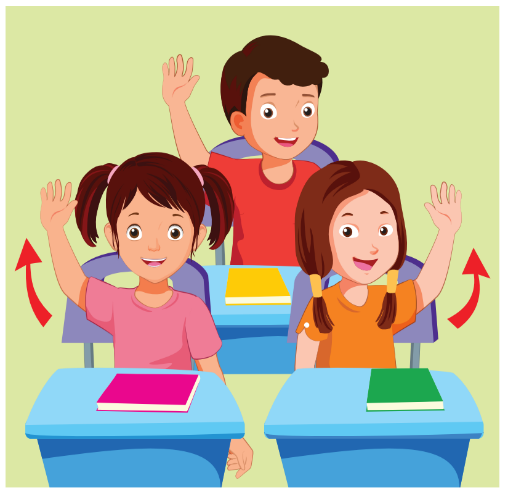 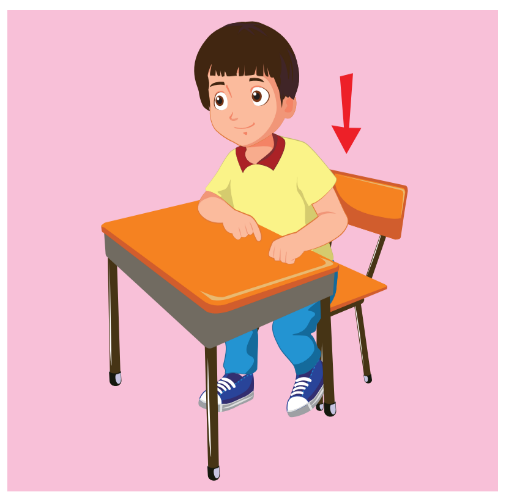 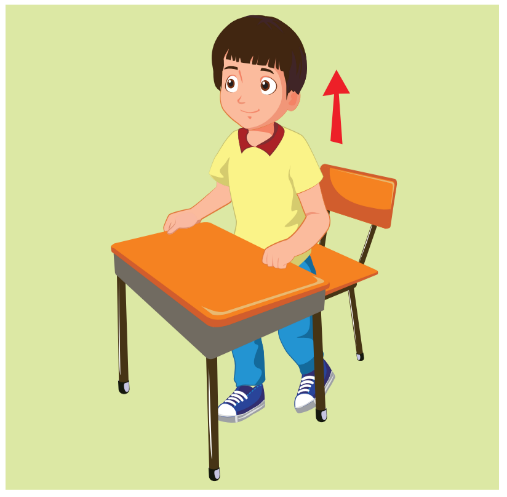 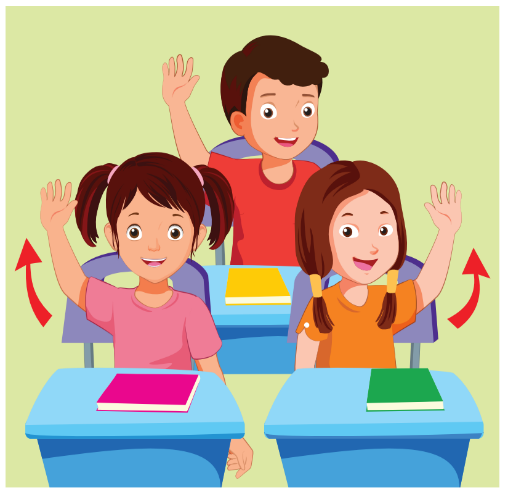 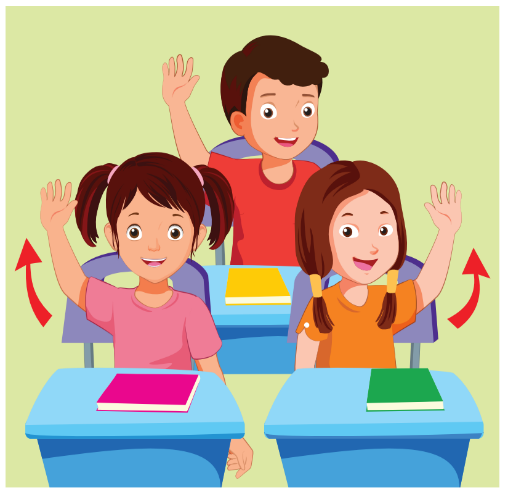 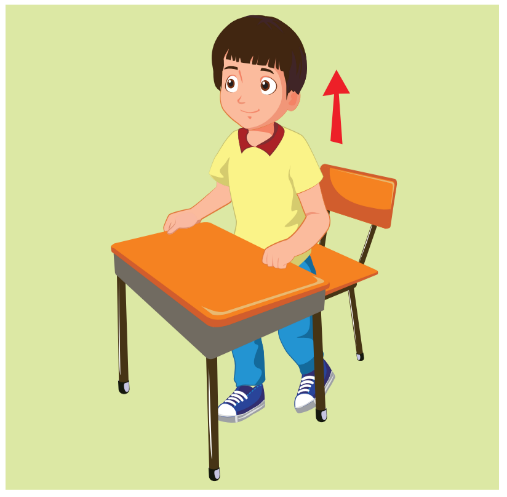 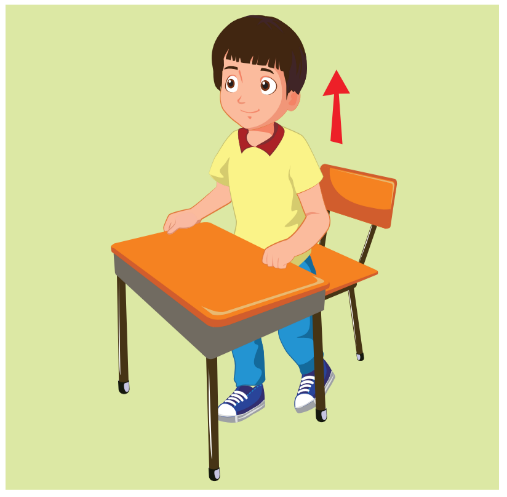 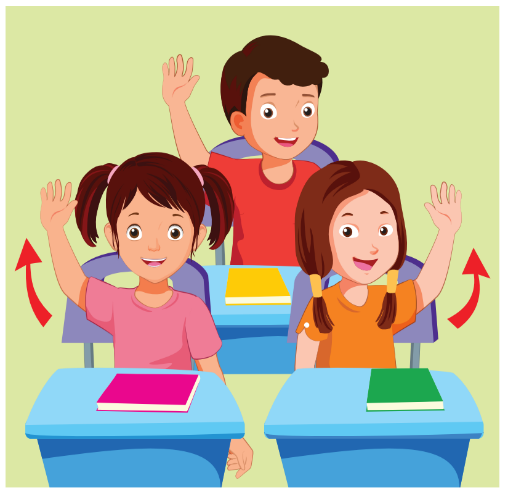 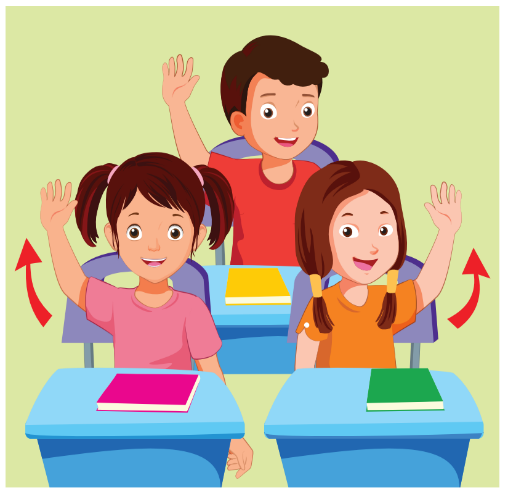 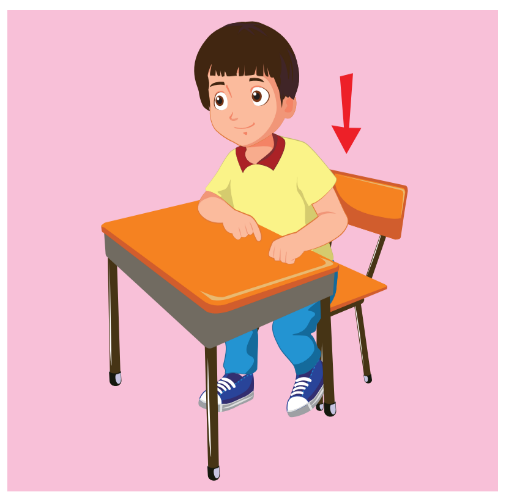 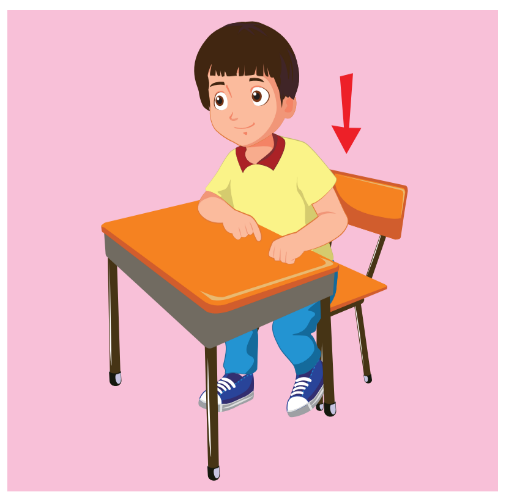 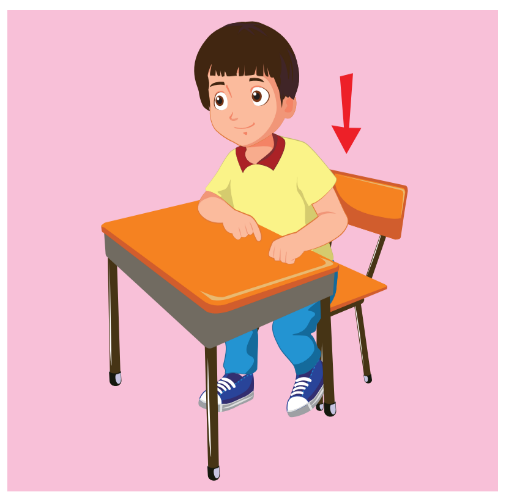 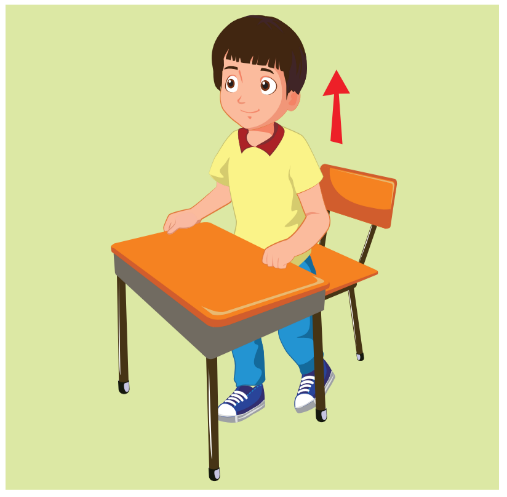 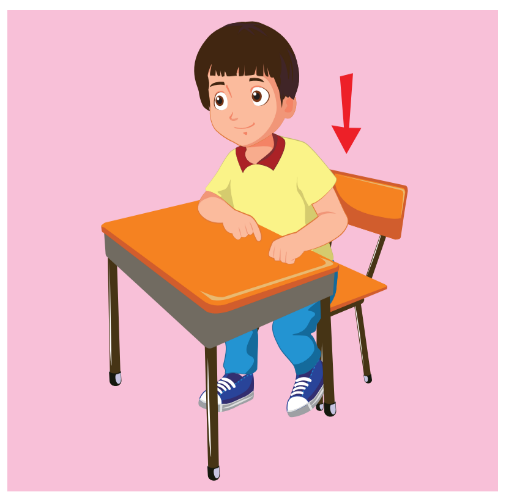 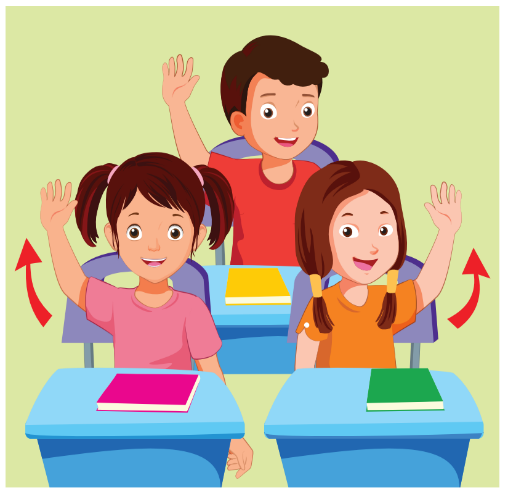 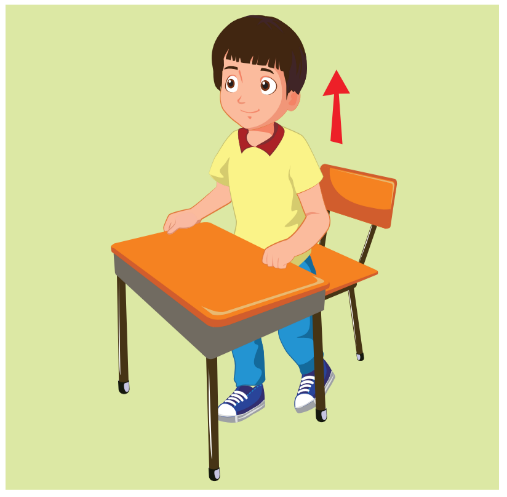 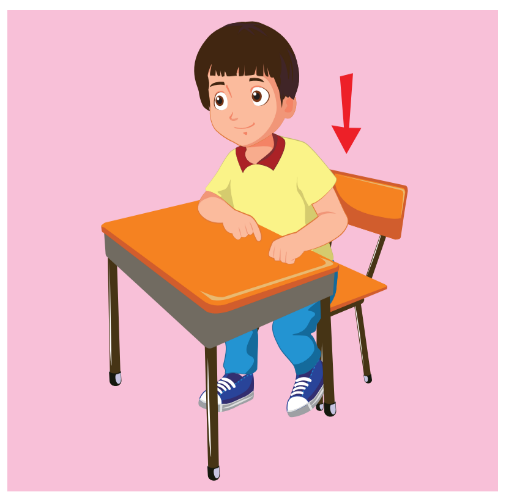 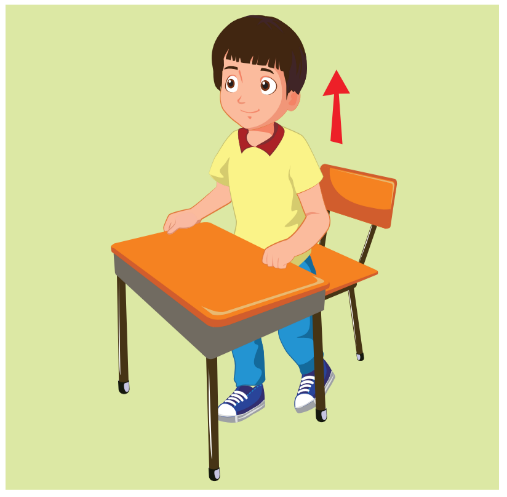 [Speaker Notes: Look, say, and act.
Ask the class to stand up to do this activity.
Demonstrate the activity in front of the class.
Have them look at the picture, say the vocabulary, and do the action in each picture.]
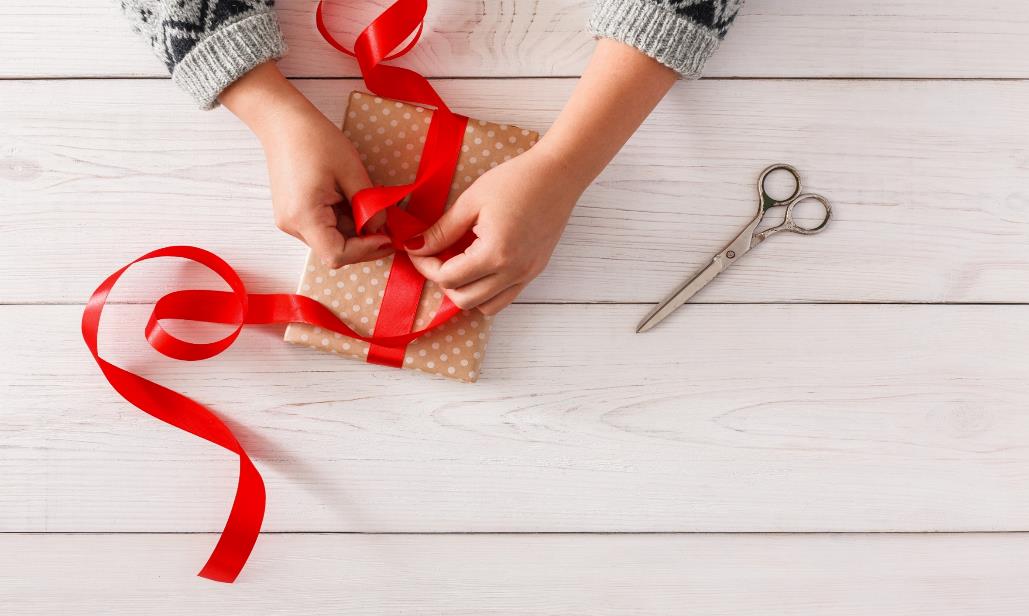 WRAP-UP
Today’s lesson
Vocabulary: 
stand up, sit down, hands up

Structures: 
Stand up, please./ Sit down, please./ Hands up, please.
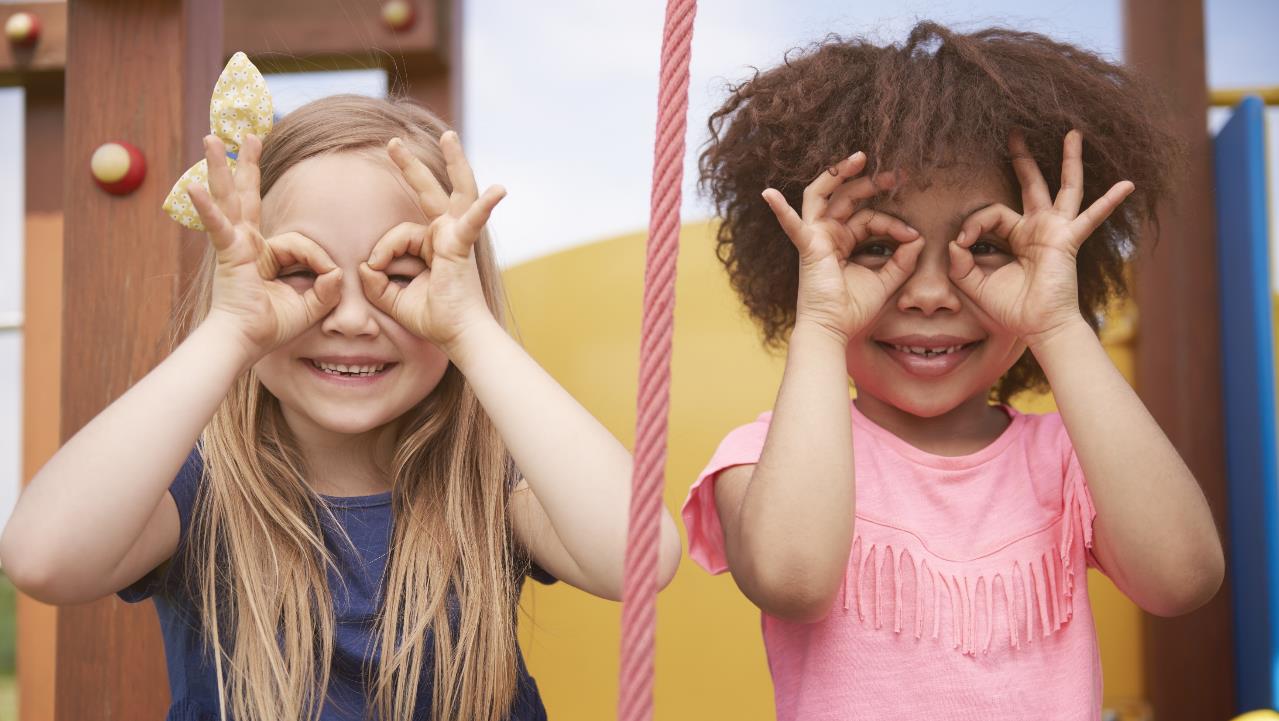 Enjoy your day!